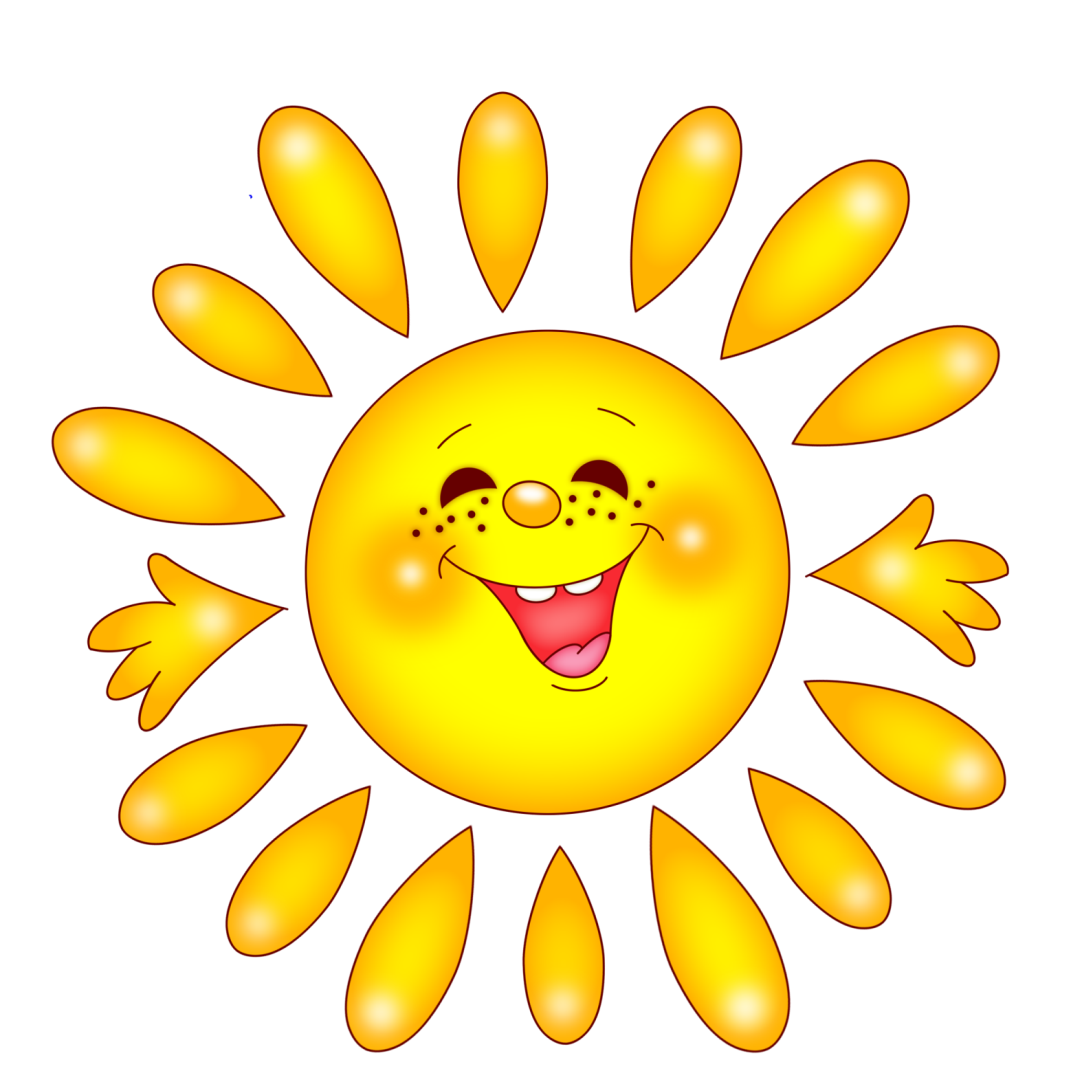 Муниципальное бюджетное дошкольное образовательное учреждение 
детский сад № 246
Воспитатель : Рублева Наталья Игоревна
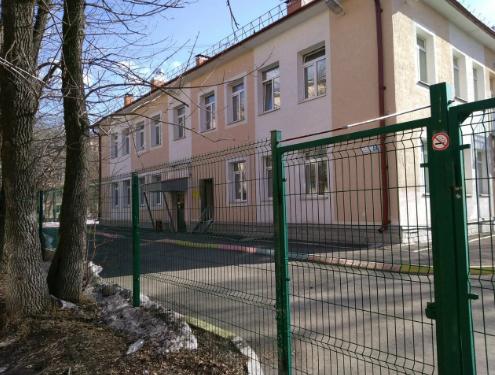 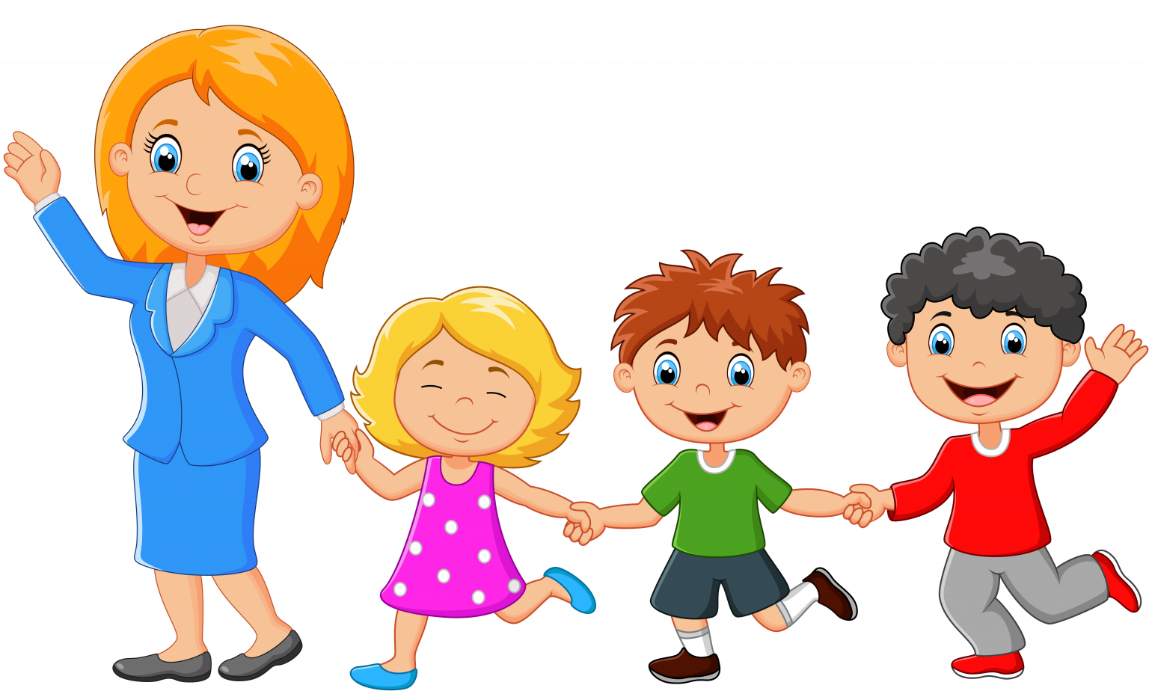 Уралмашевский ДК виден всем издалека, потому что наш ДК
 был построен на века!!!
Дата строительства 1969- 1981
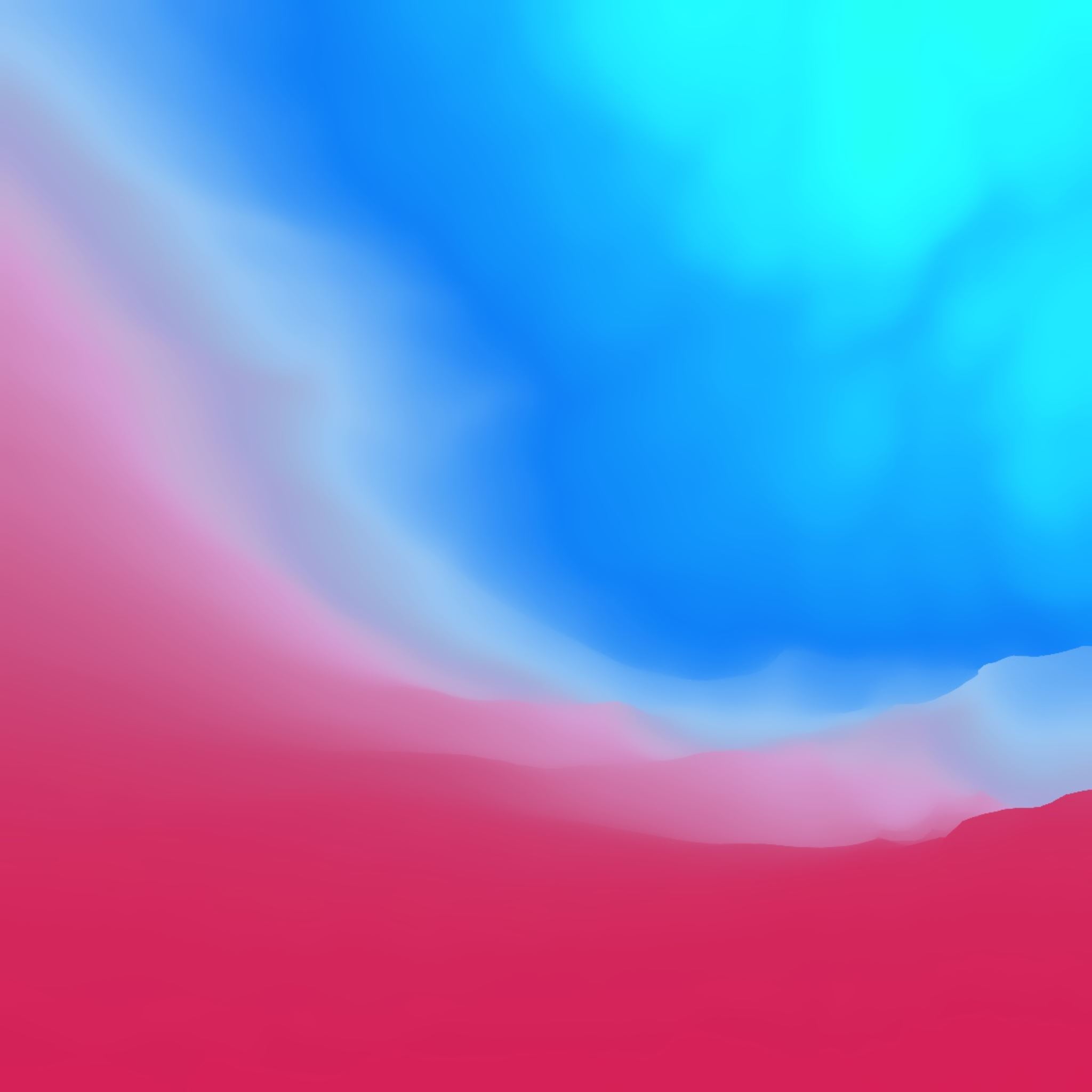 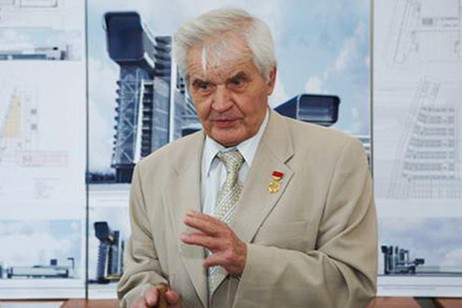 Геннадий Иванович  Белянкин1927- 2011г Гл. архитектор ДК Уралмаш и многих других объектов города Свердловска и Екатеринбурга.
Кто же такой архитектор, спросите вы?
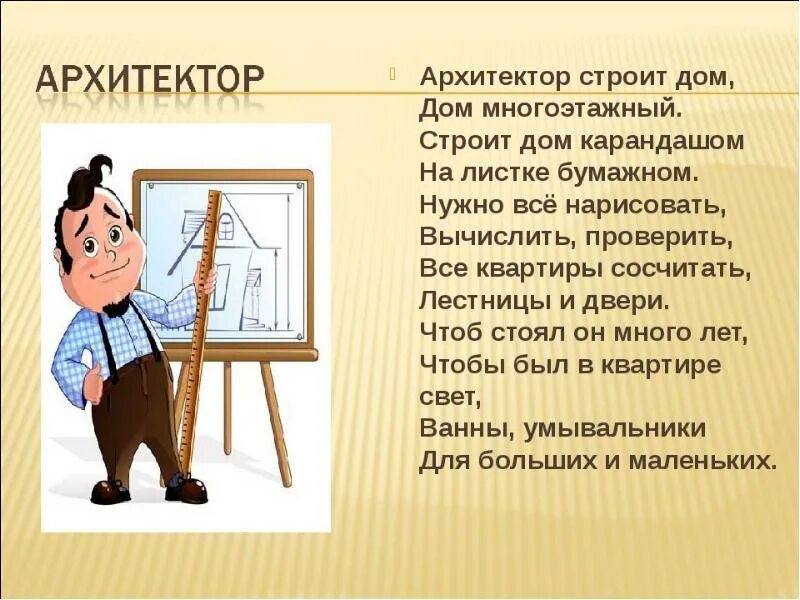 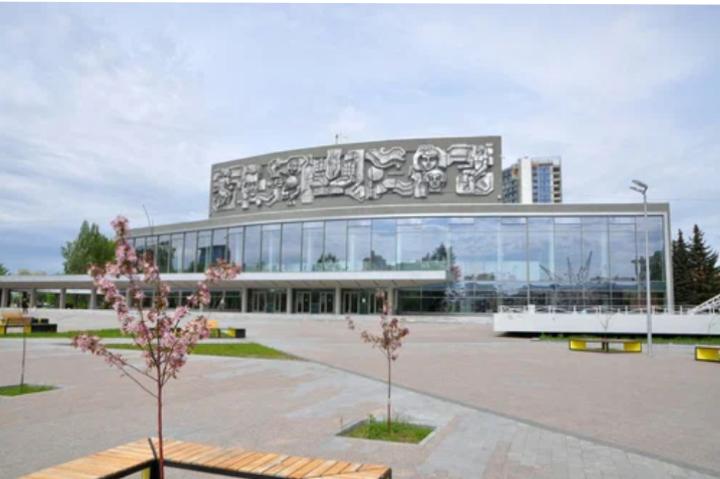 Объекты  Г. И. Белянкина это     и известные ДК и памятники знаменитым людям, он работал гл. Архитектором                    г. Свердловска и Екатеринбурга                           с 1973-1996
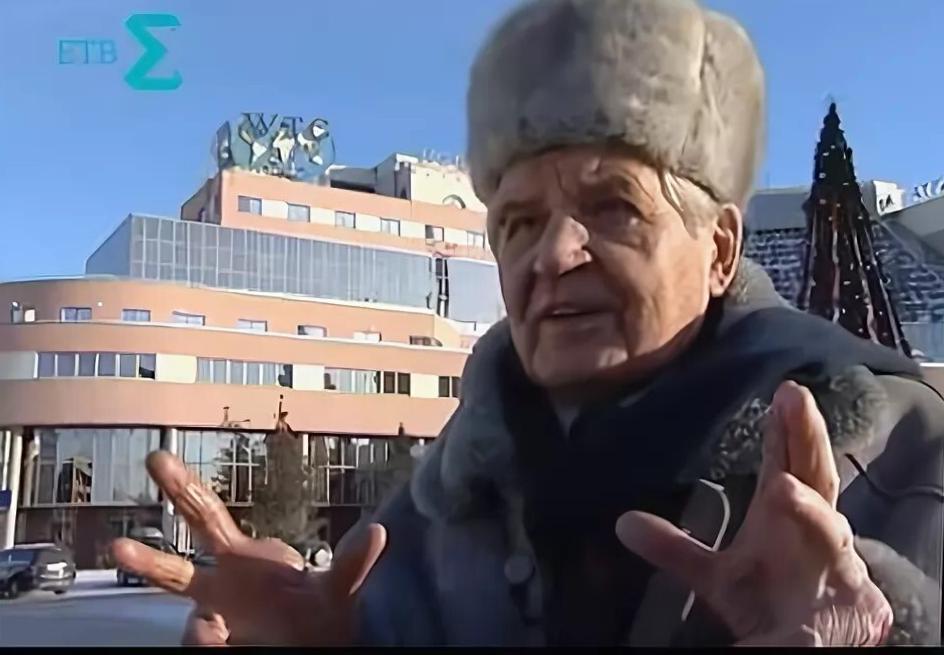 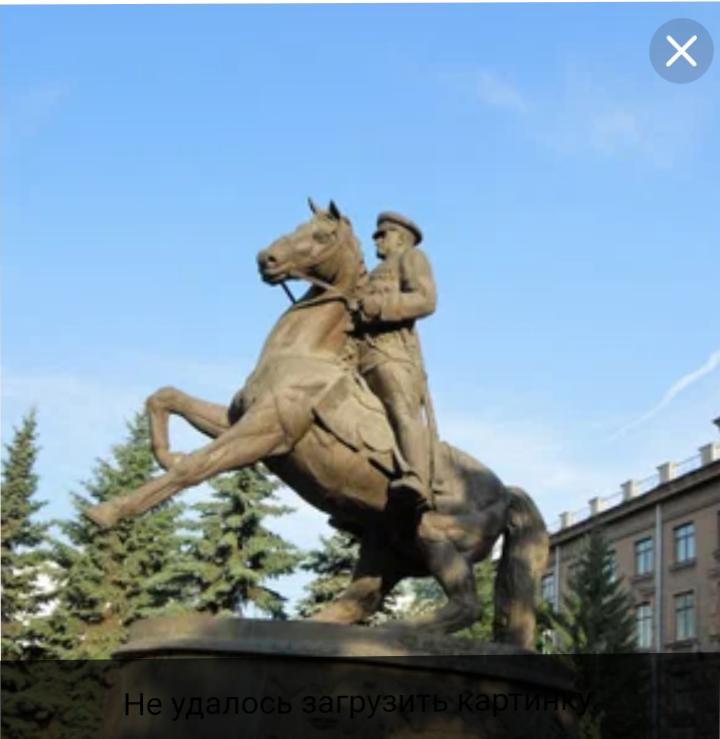 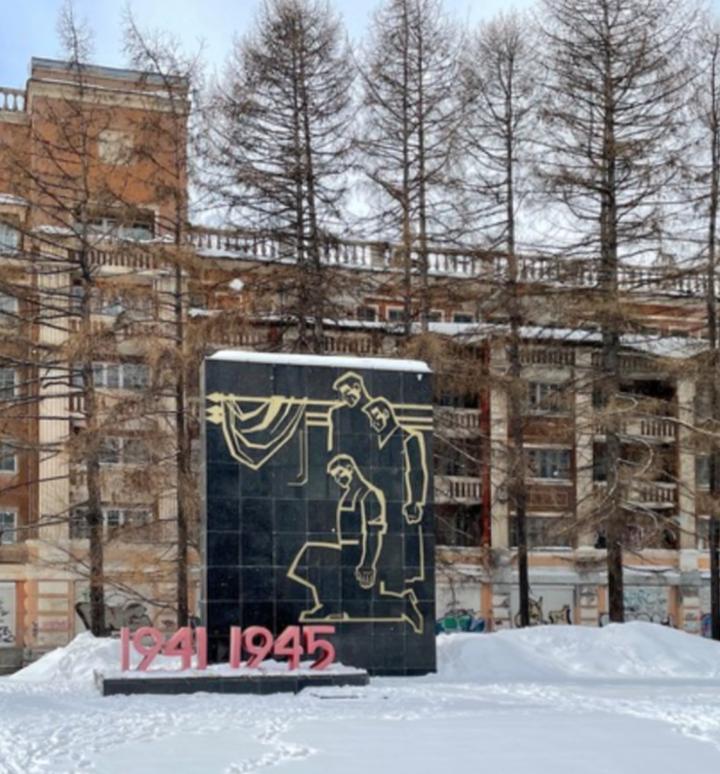 ДК Уралмаш 2022 г
Строительство ДК Уралмаш 1968-1981
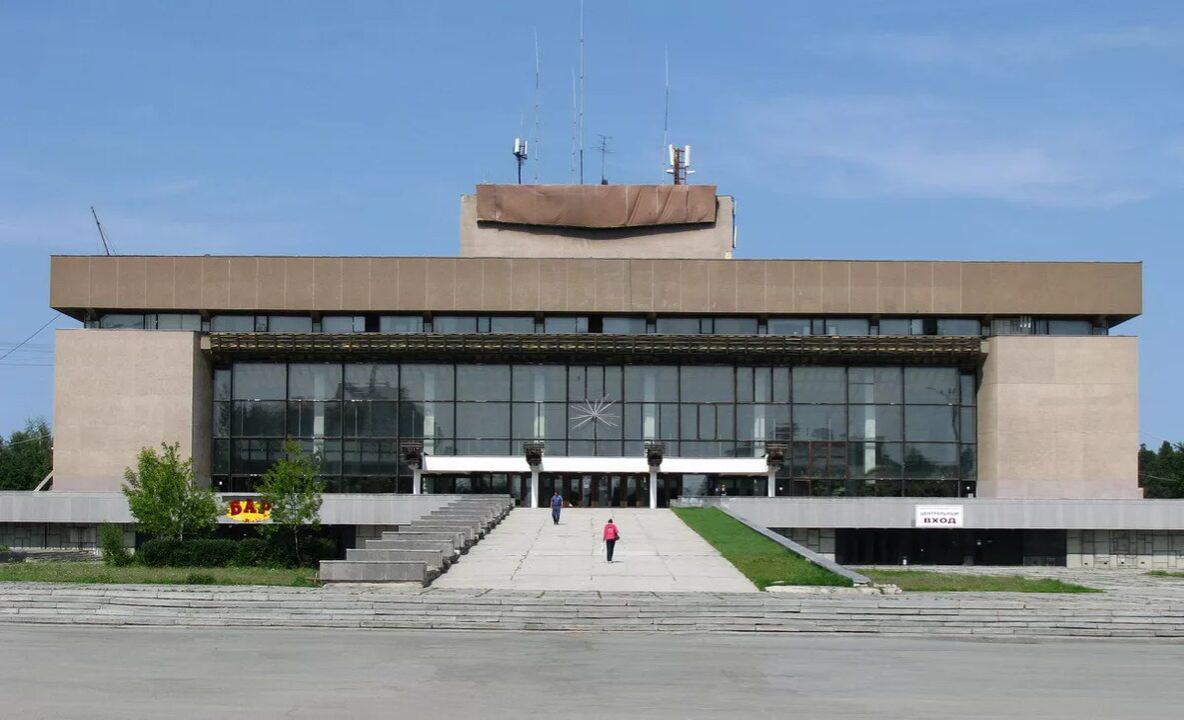 Архитектурные объекты в особом стиле
Ленточное остекленение
Лестничные марши ДК
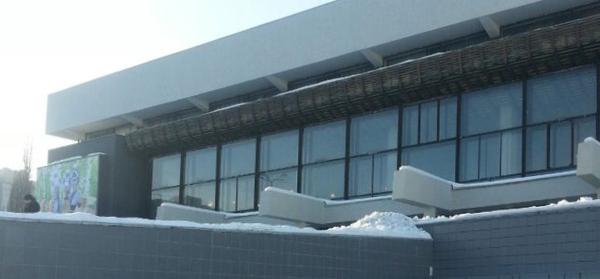 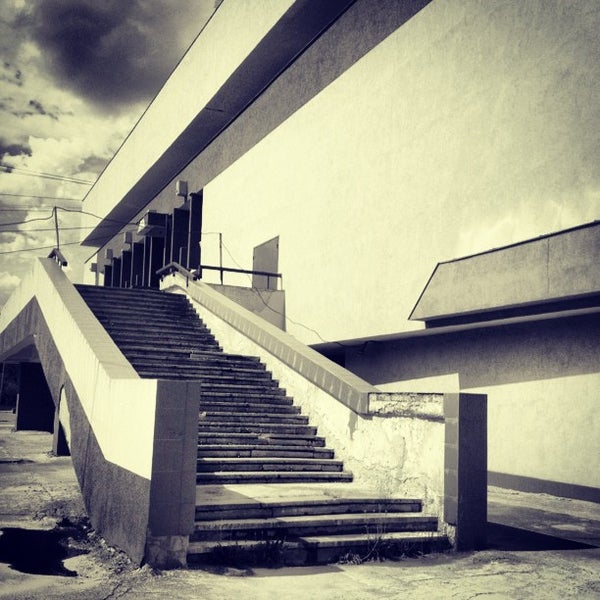 Панно в ДК объединяет пять композиций: «Первопроходец», «Мастера камня», «Семья», «Металл Урала» и «Геолог», разделённых мозаичными элементами.
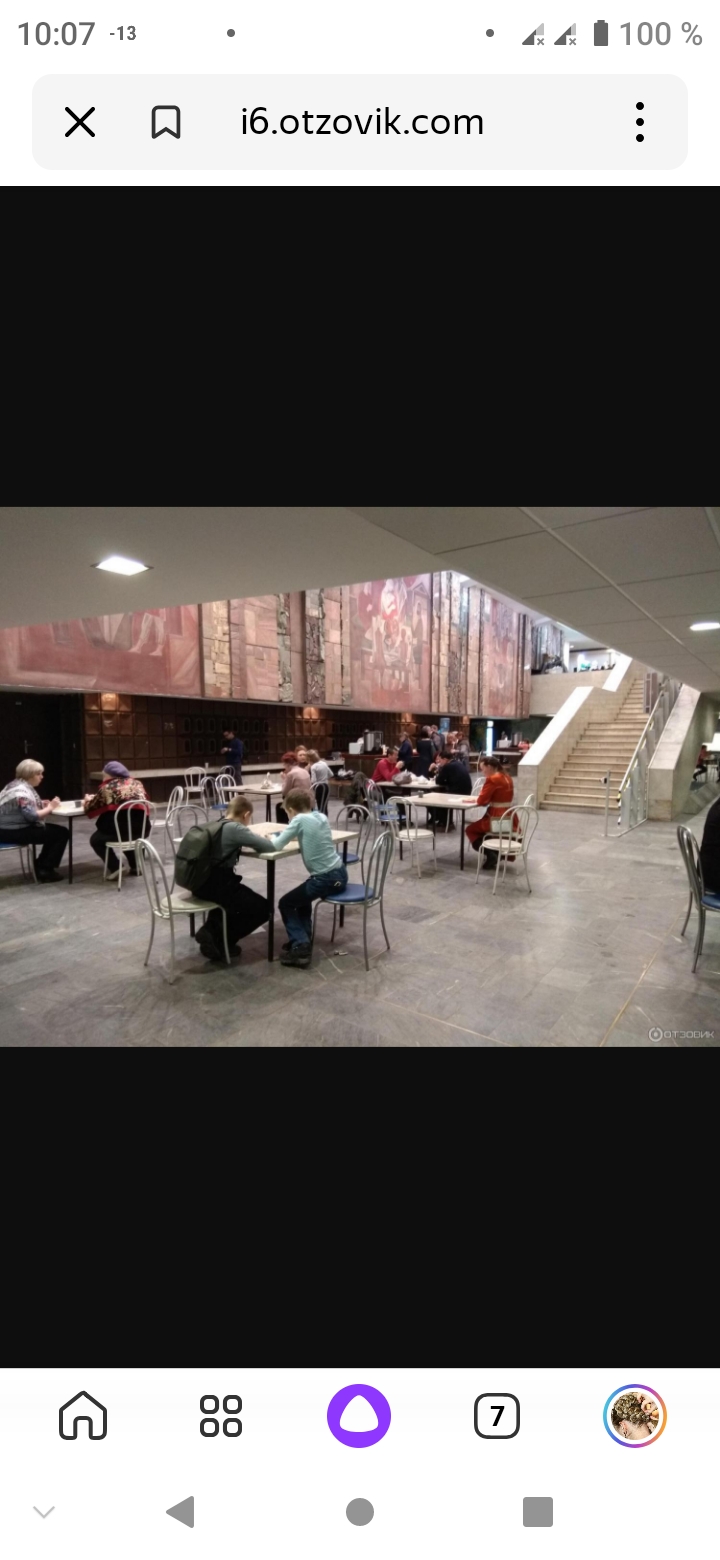 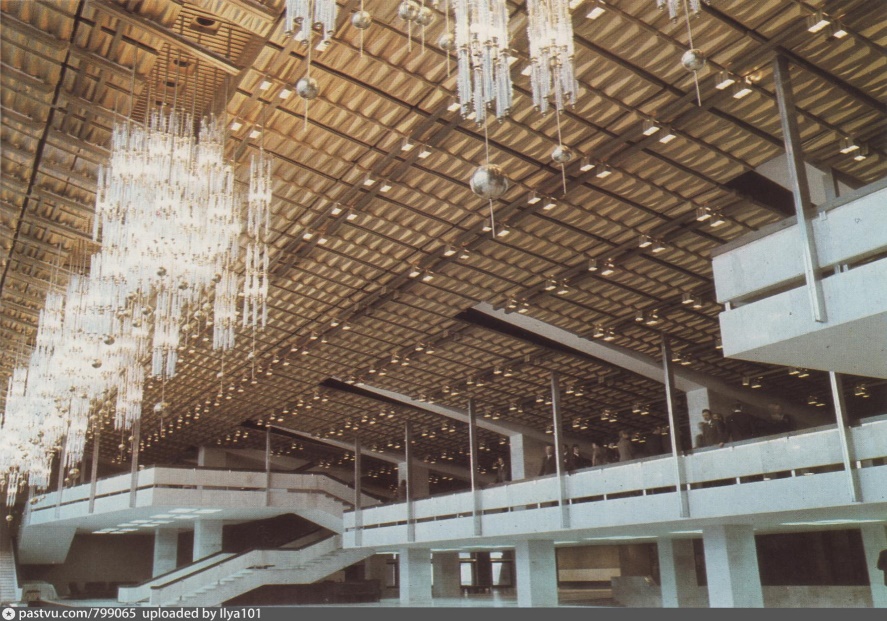 ДК имеет сложный потолок, украшенный свисающими металлическими сферами и каскадными хрустальными люстрами
В подготовительную группу к ребятам пришла сама
 Хозяйка медной горы.
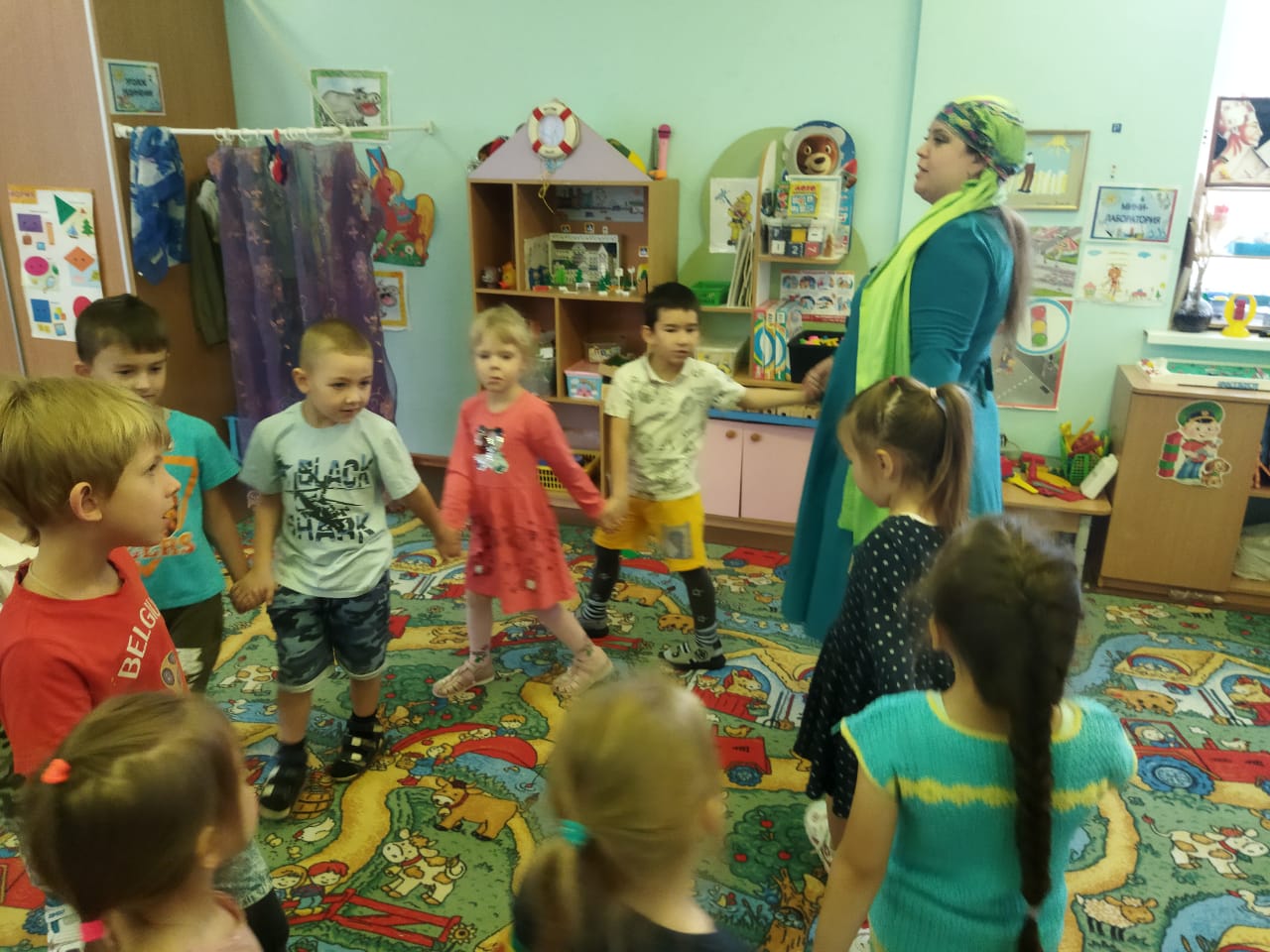 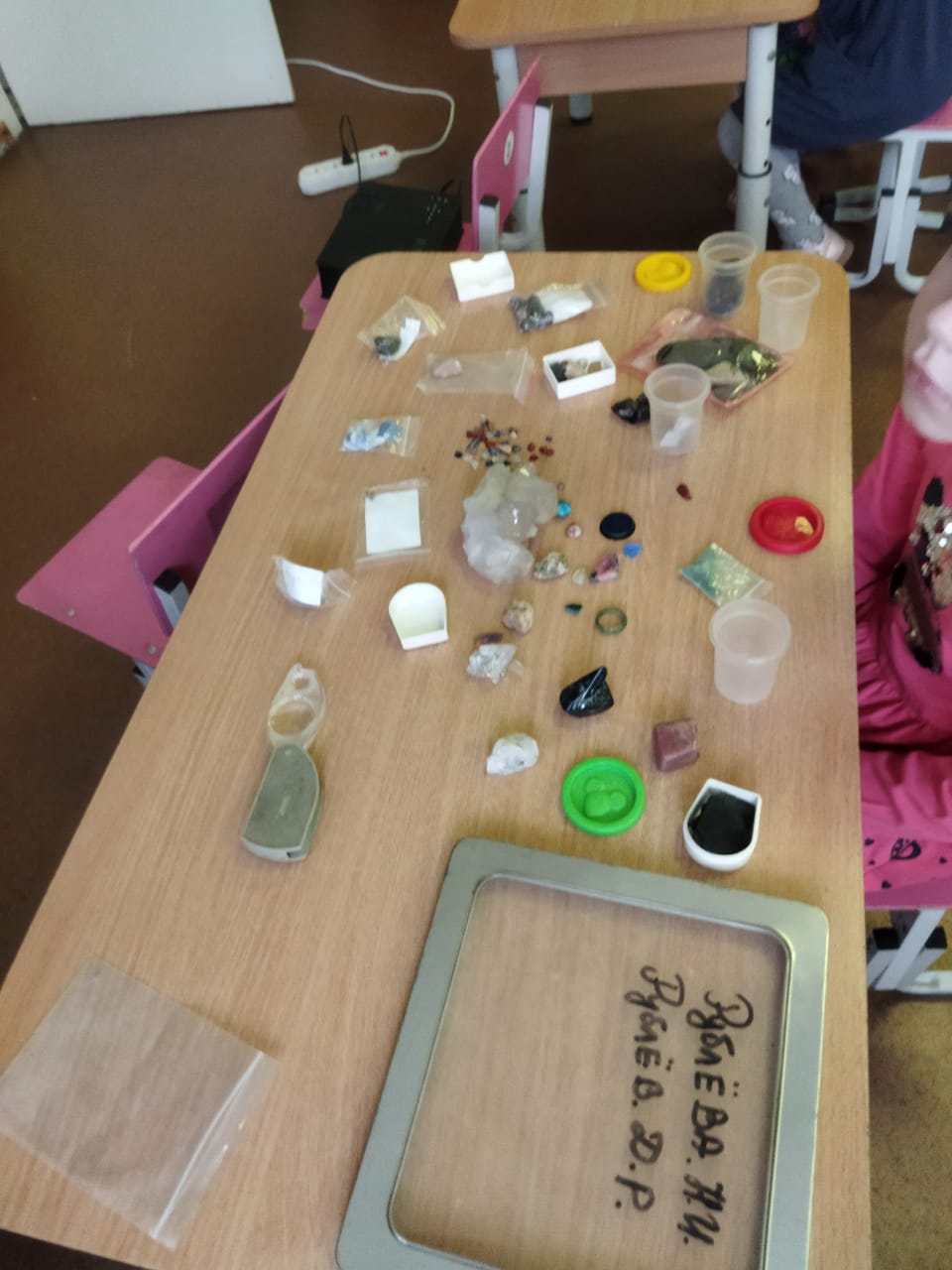 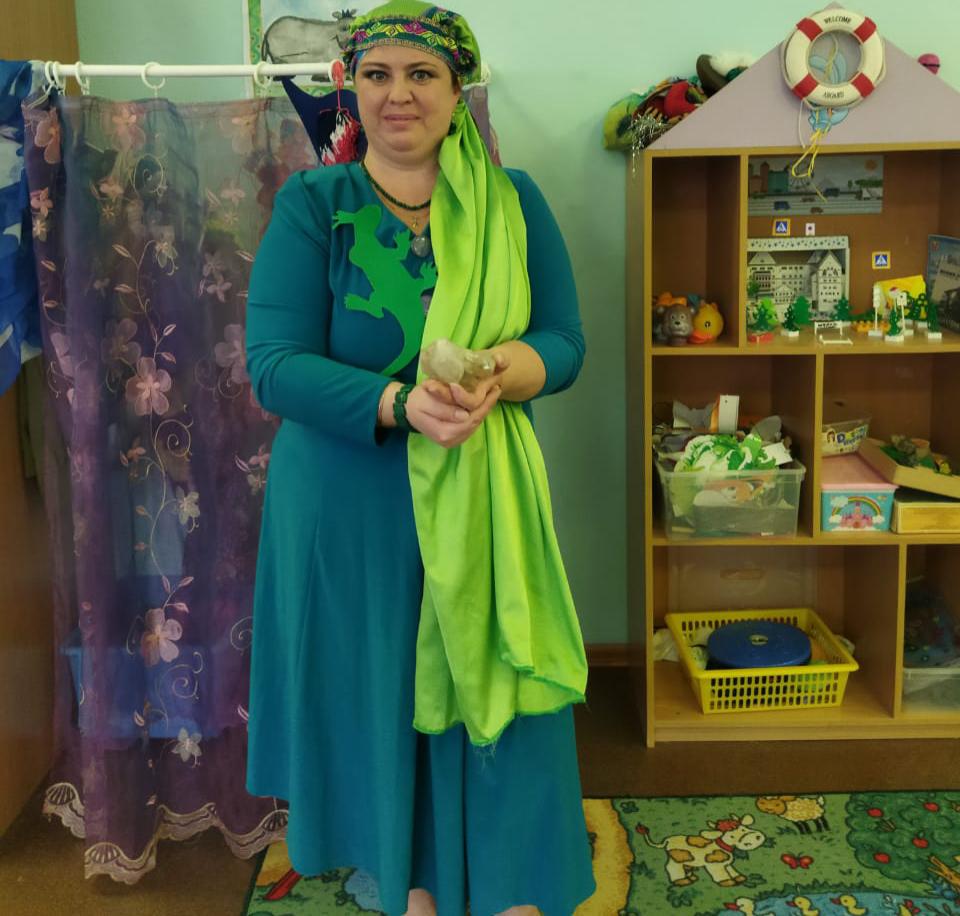 Она принесла и показала много различных камней, рассказала замечательный сказ                                 П. Бажова «Хозяйка медной горы» и пригласила ребят к себе в гости на выставку камней в ДК Уралмаш.
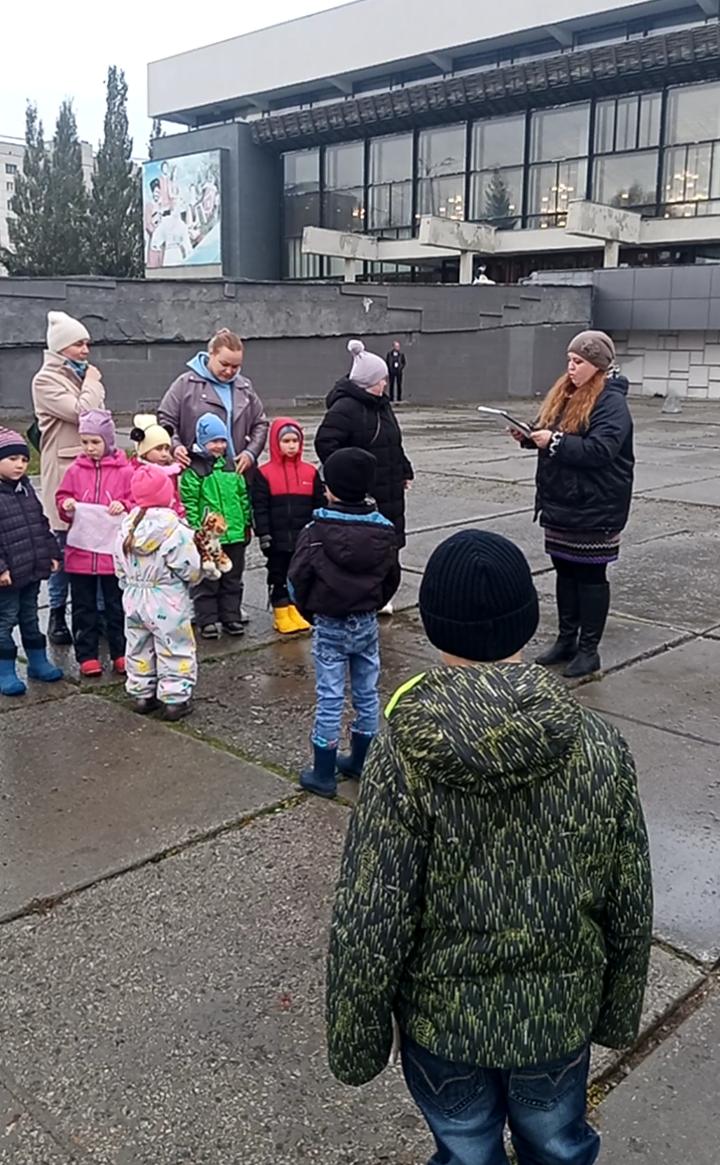 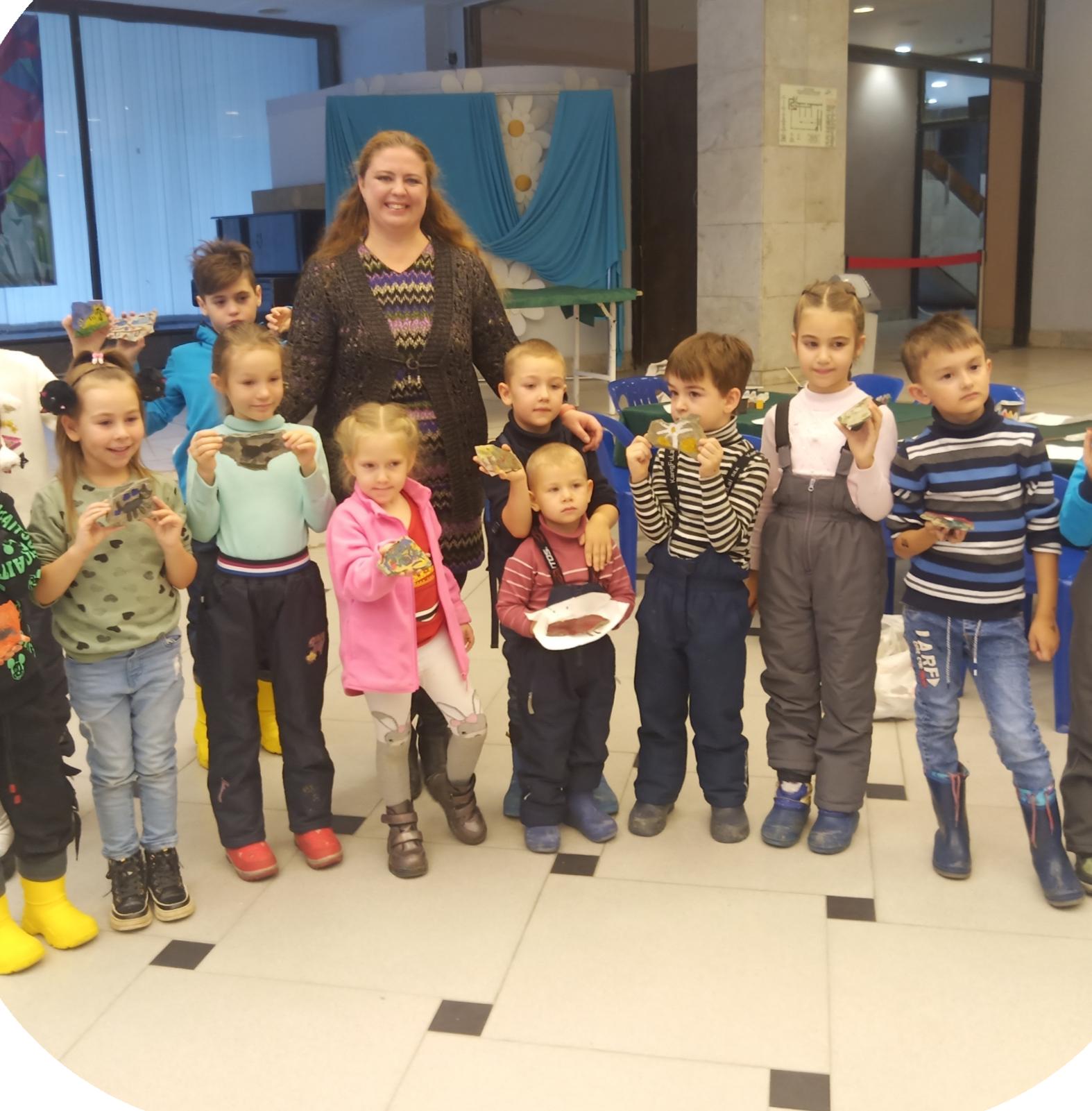 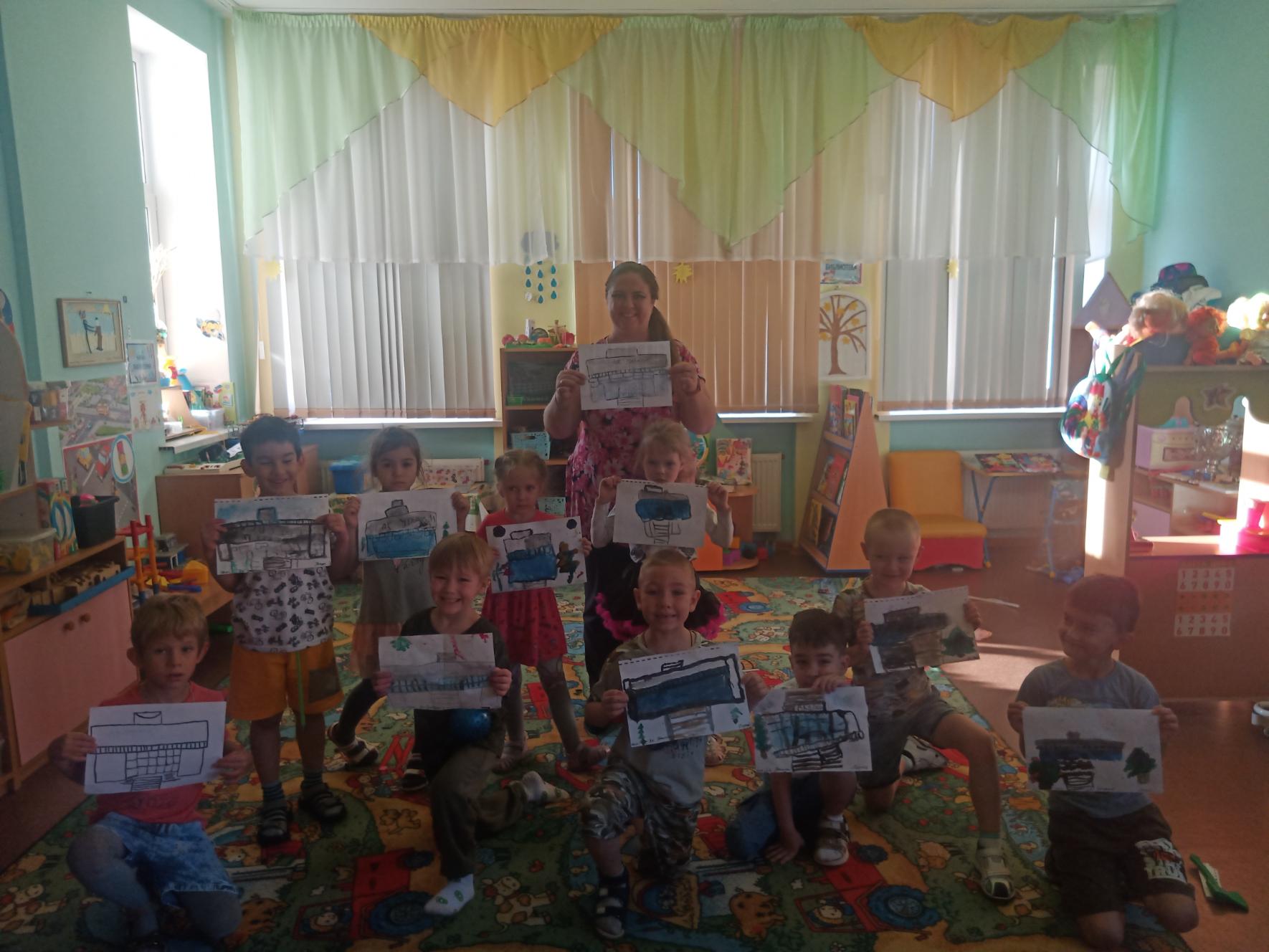 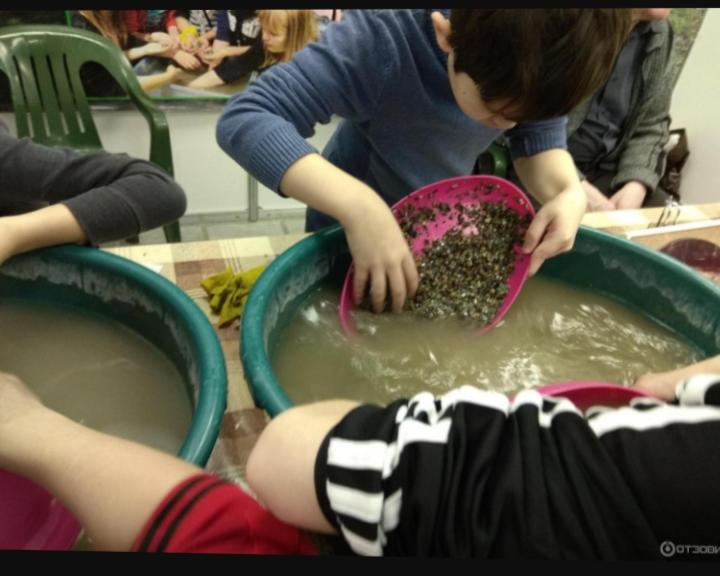 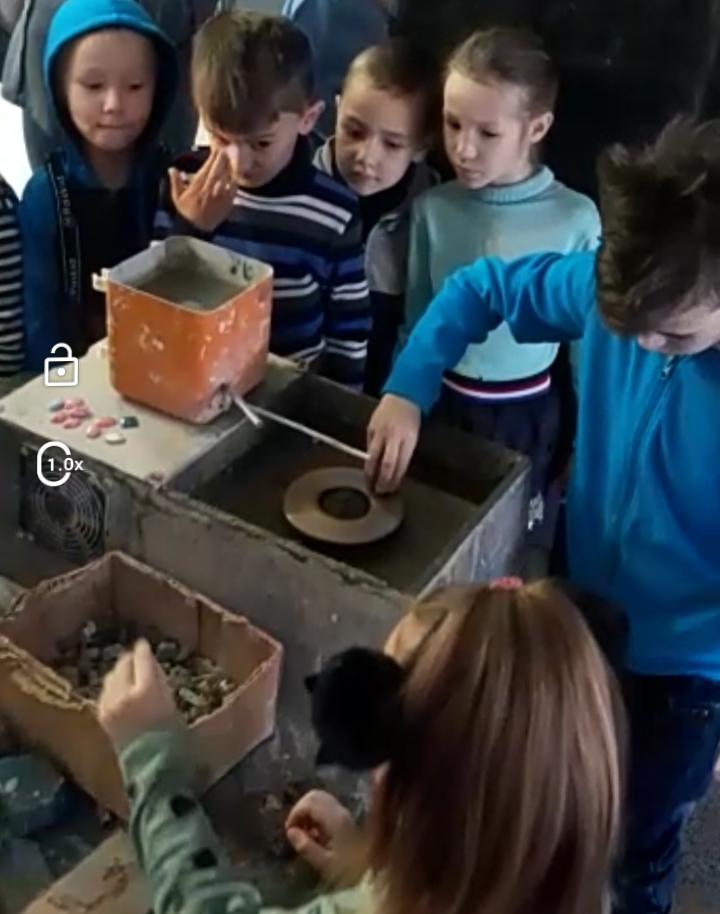 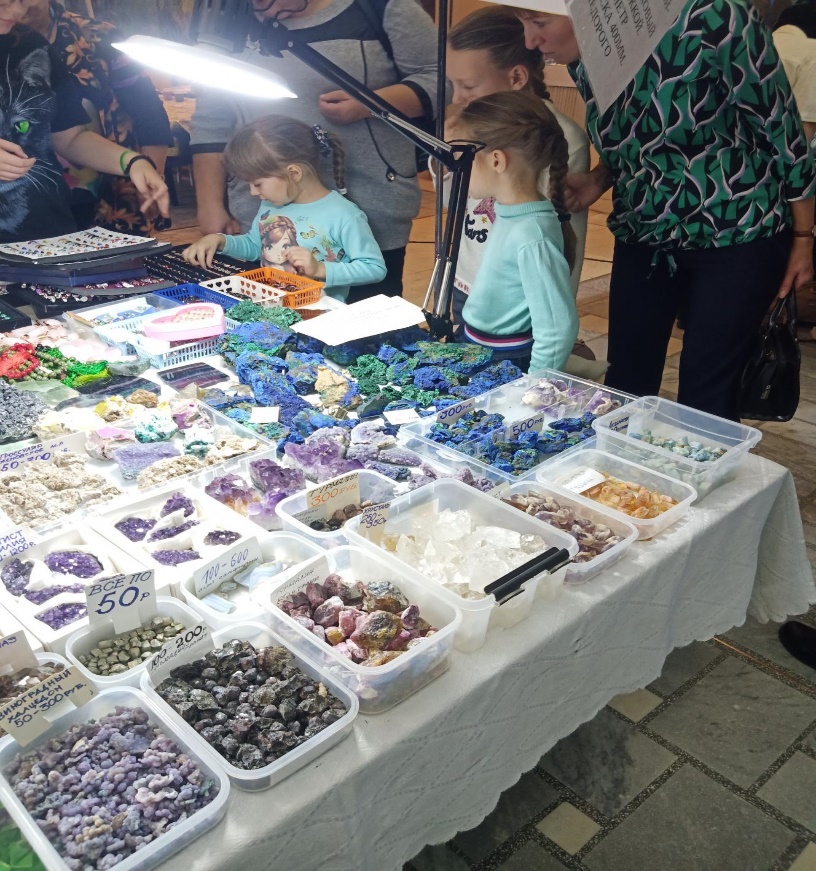 Воспитанники ДОУ посетили экскурсию  выходного дня,
в ДК Уралмаш.
Где увидели архитектуру, созданную Белянкиным Г. И.
В ДК ежегодно проходит выставка камнерезного искусства, на которой побывали ребята, и узнали много всего интересного.
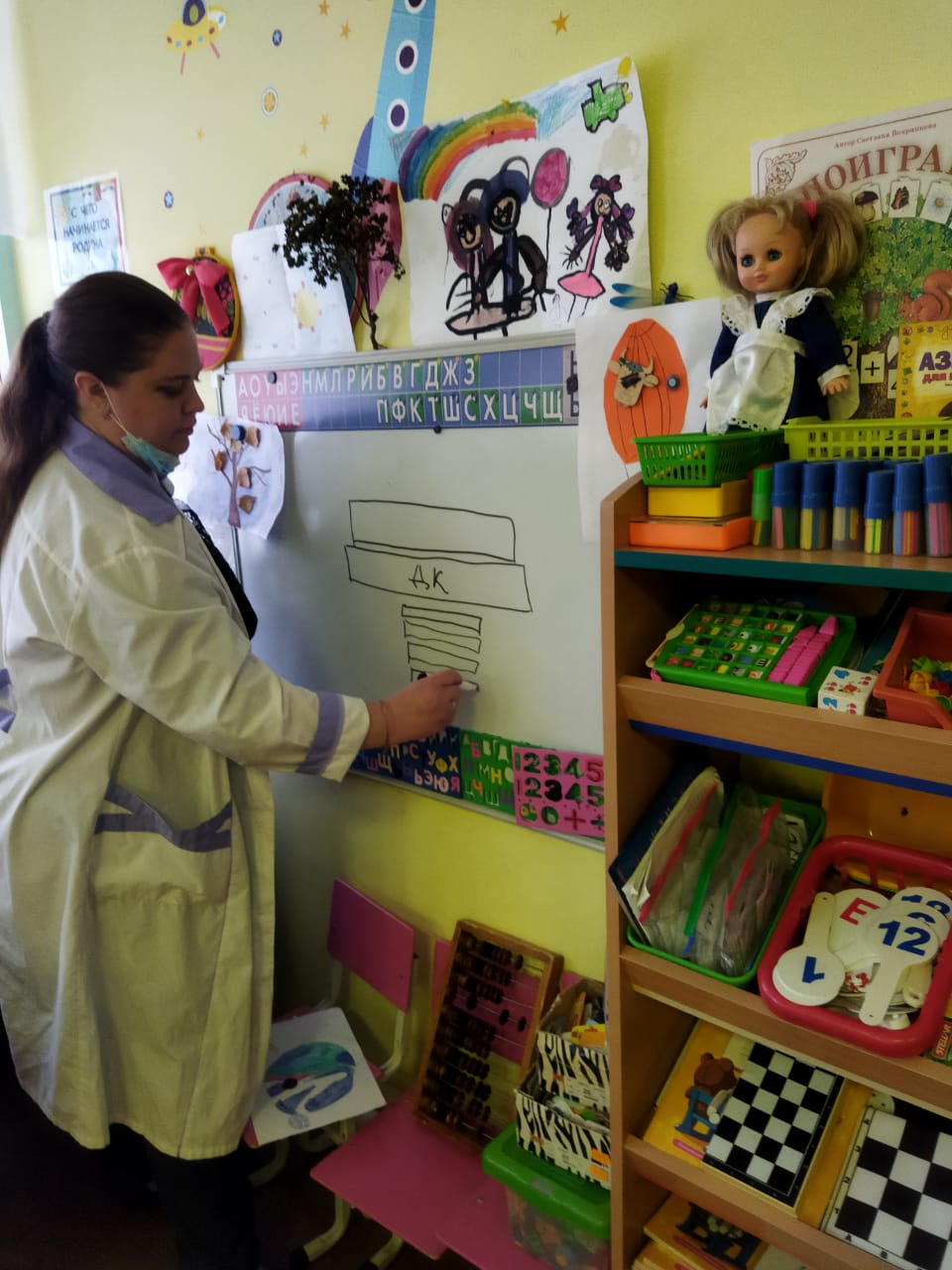 Оказавшись под впечатлением  от увиденного,  ребята предложили  нарисовать  план макета здания ДК Уралмаш и изготовить сам макет.
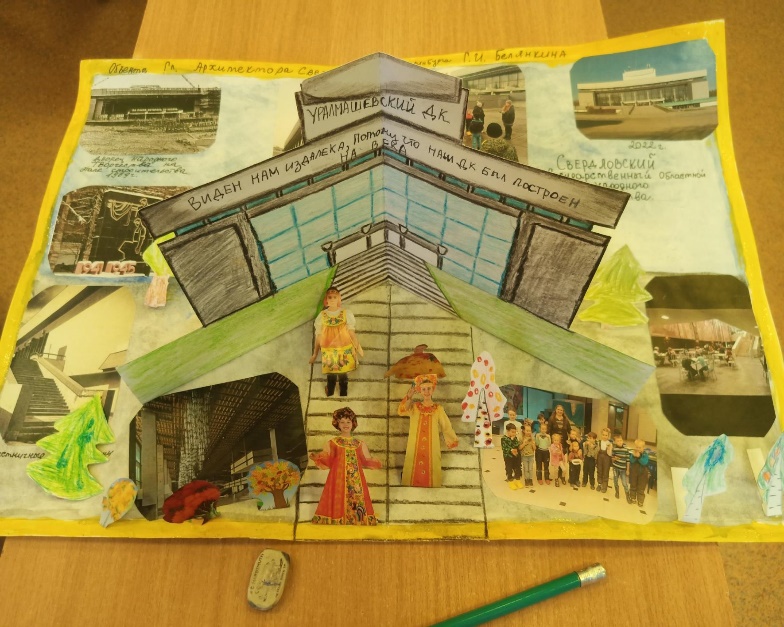 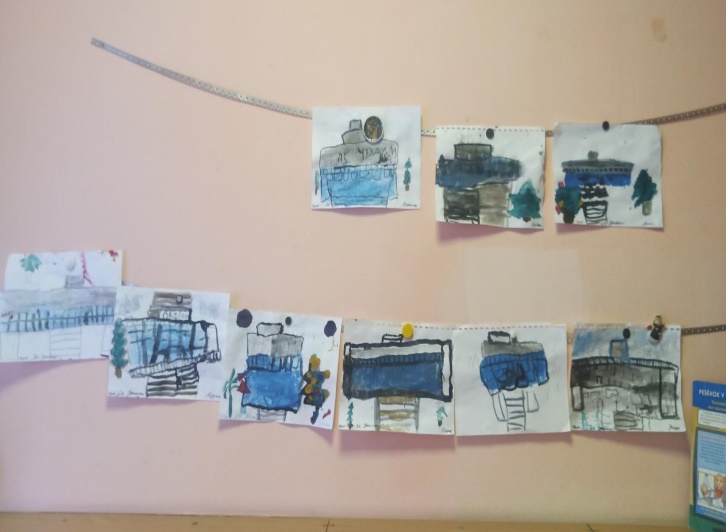 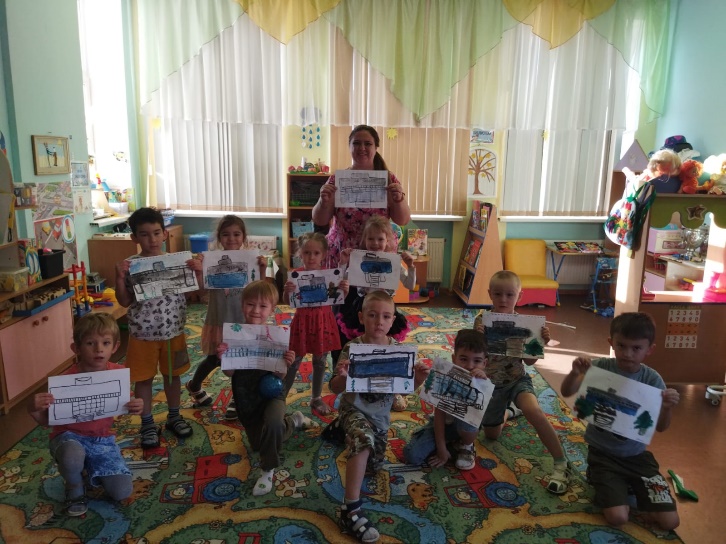 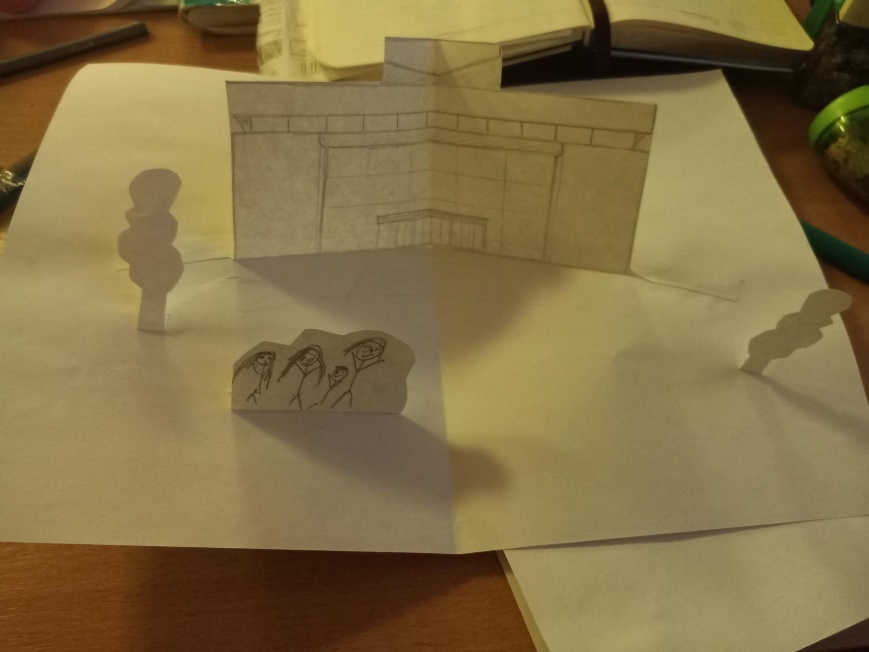 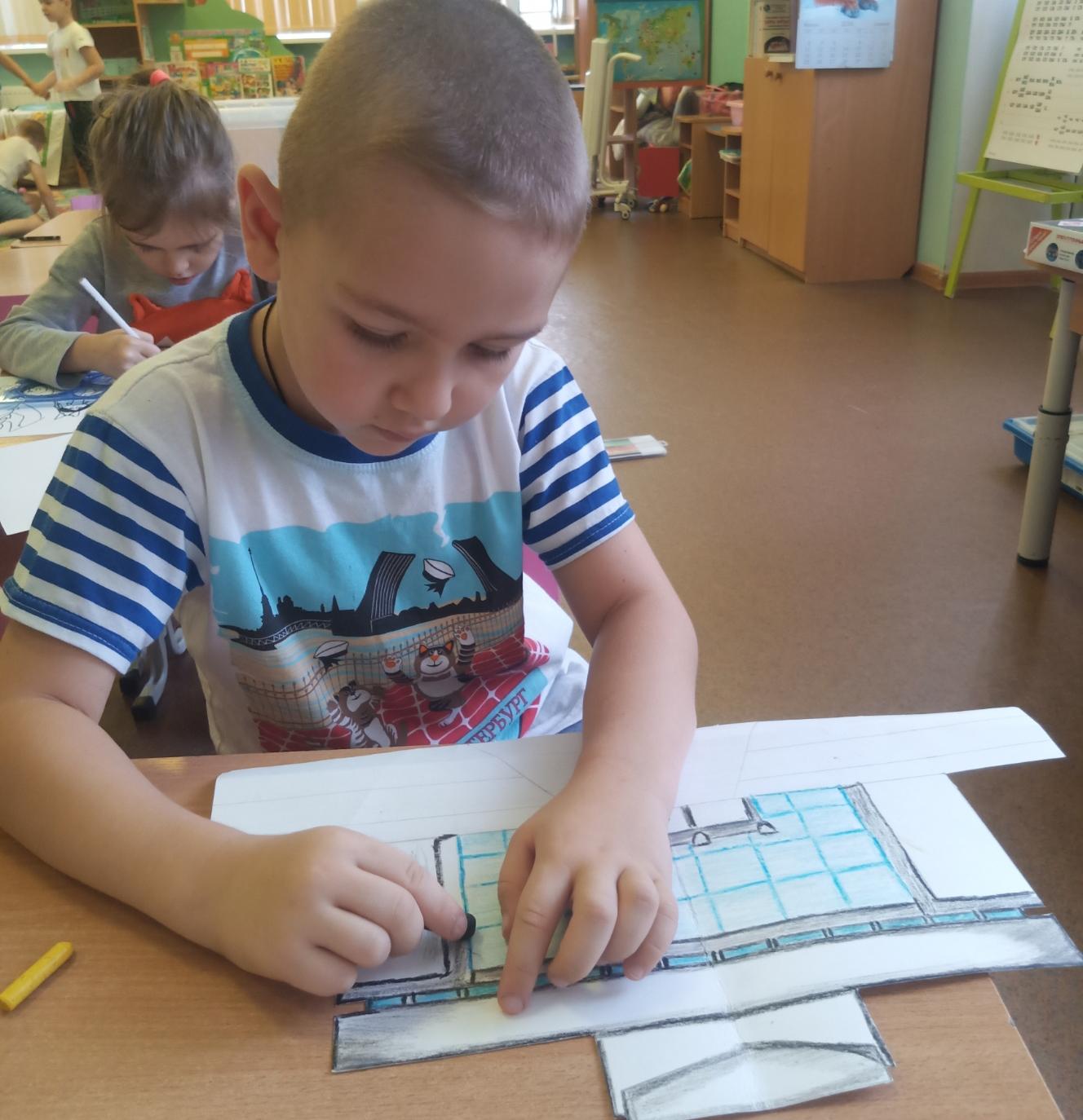 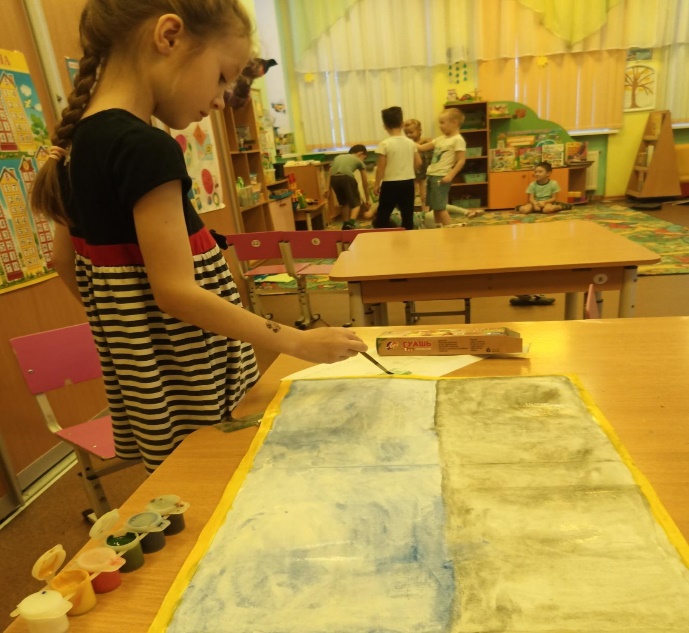 Конструирование ДК  Уралмаш. 
Ребята использовали различные формы конструирования
 в своей игре, чему были очень довольны.
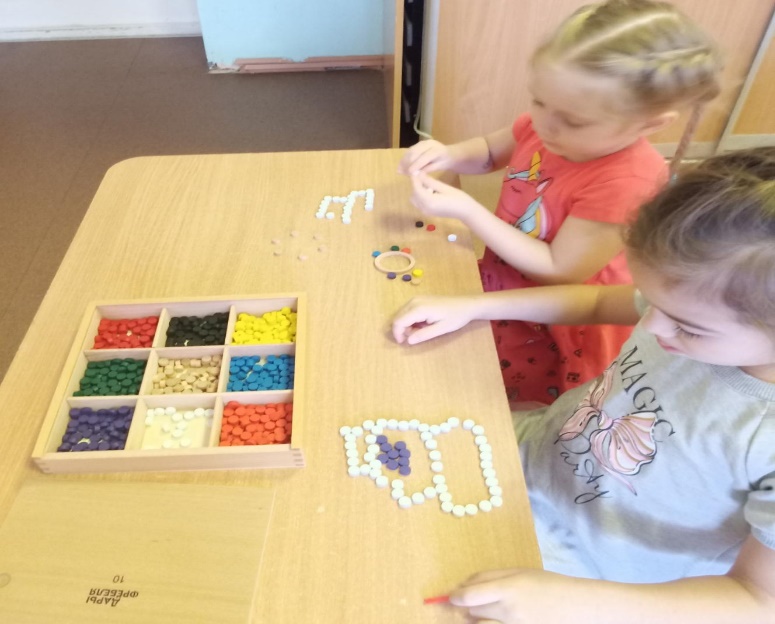 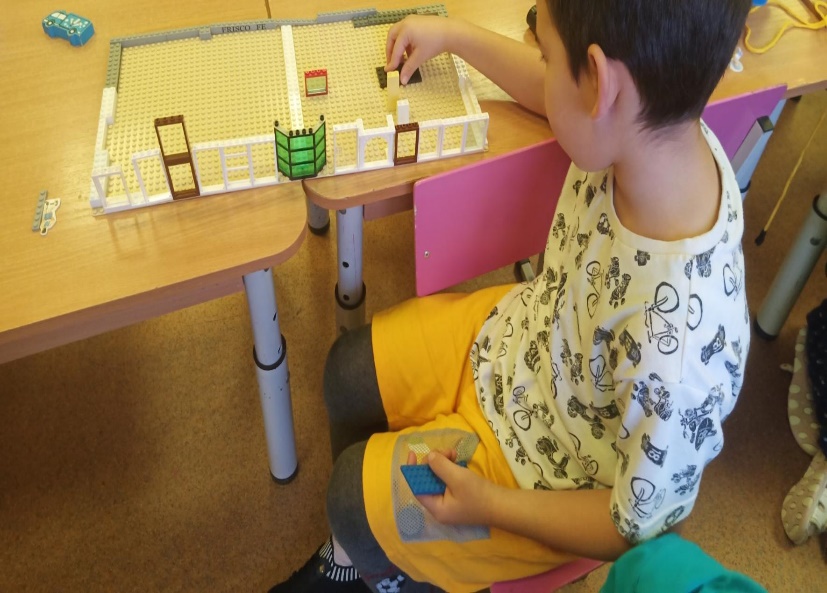 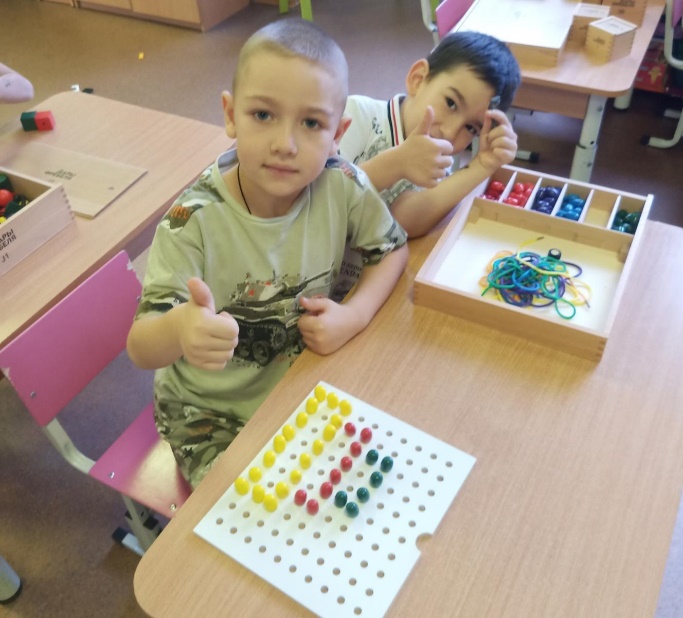 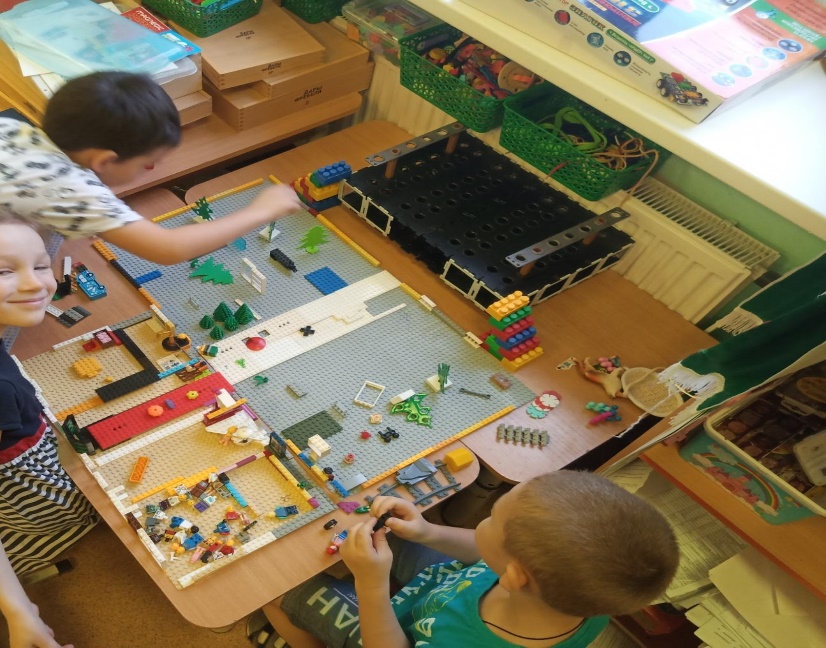 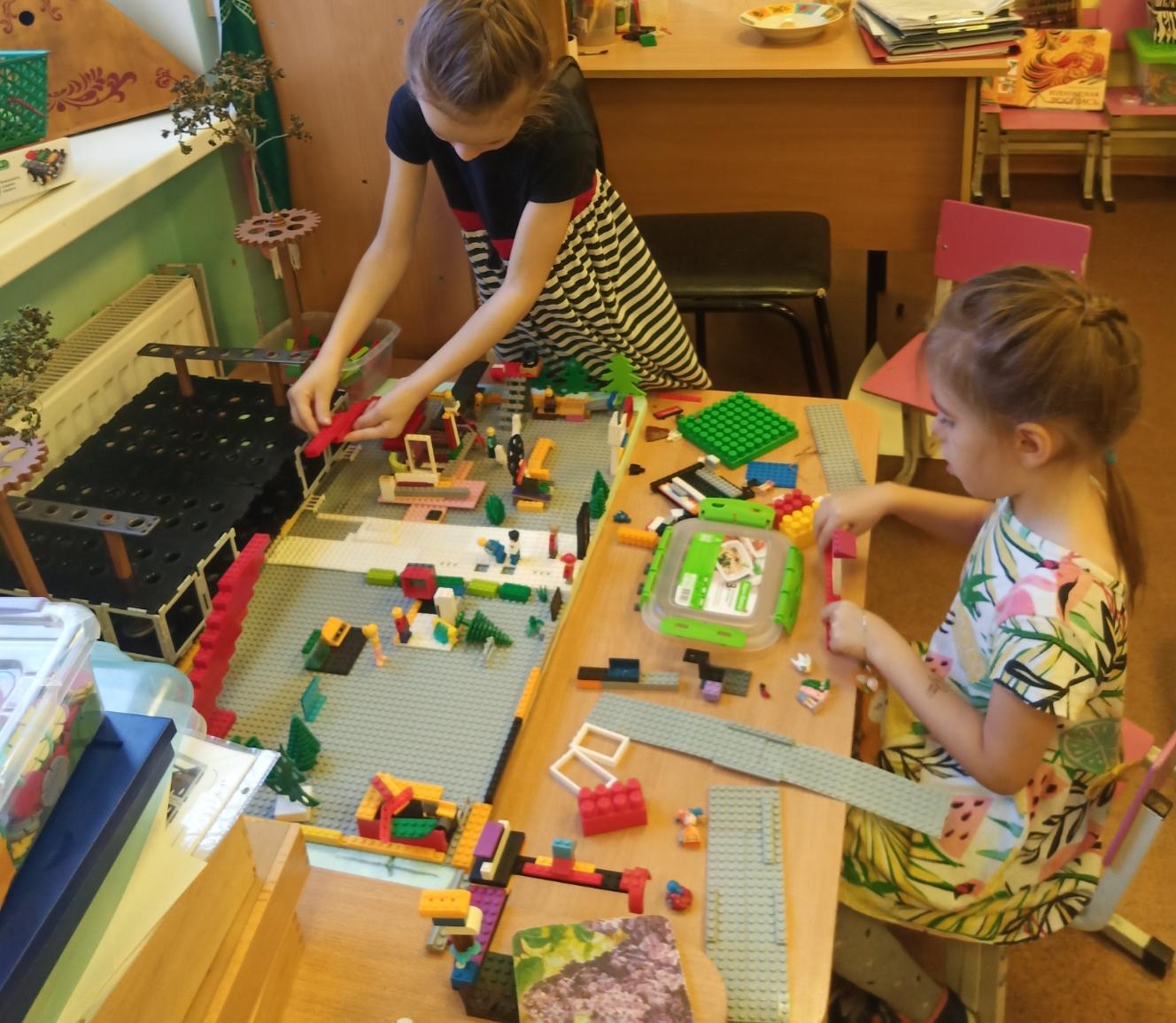 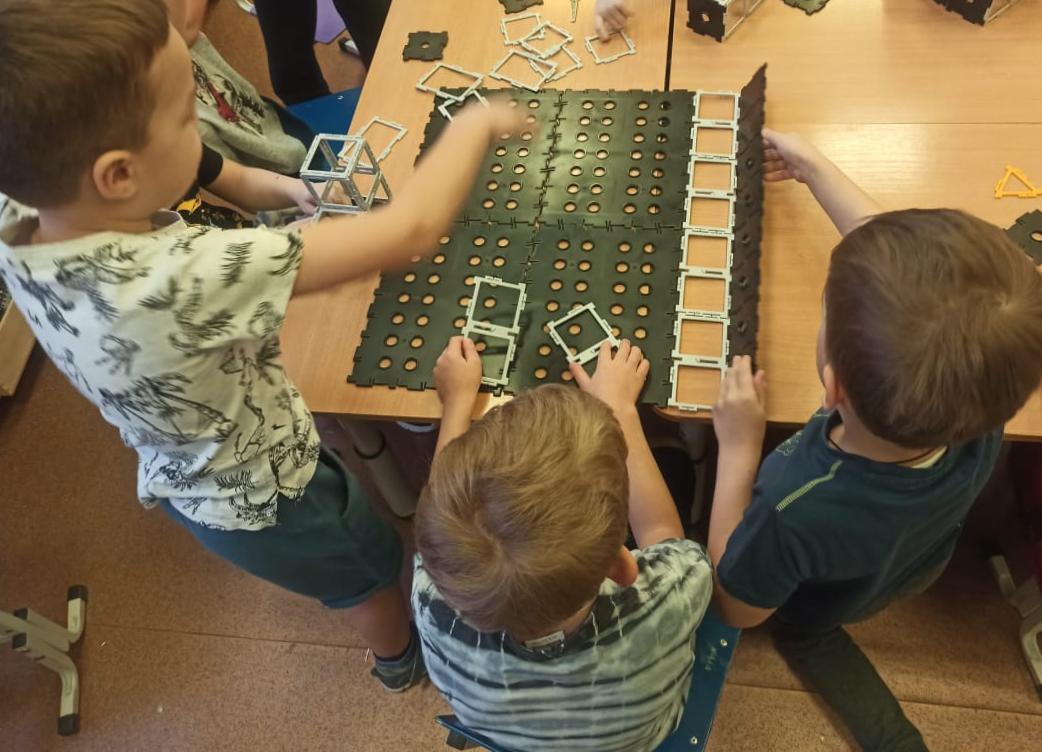